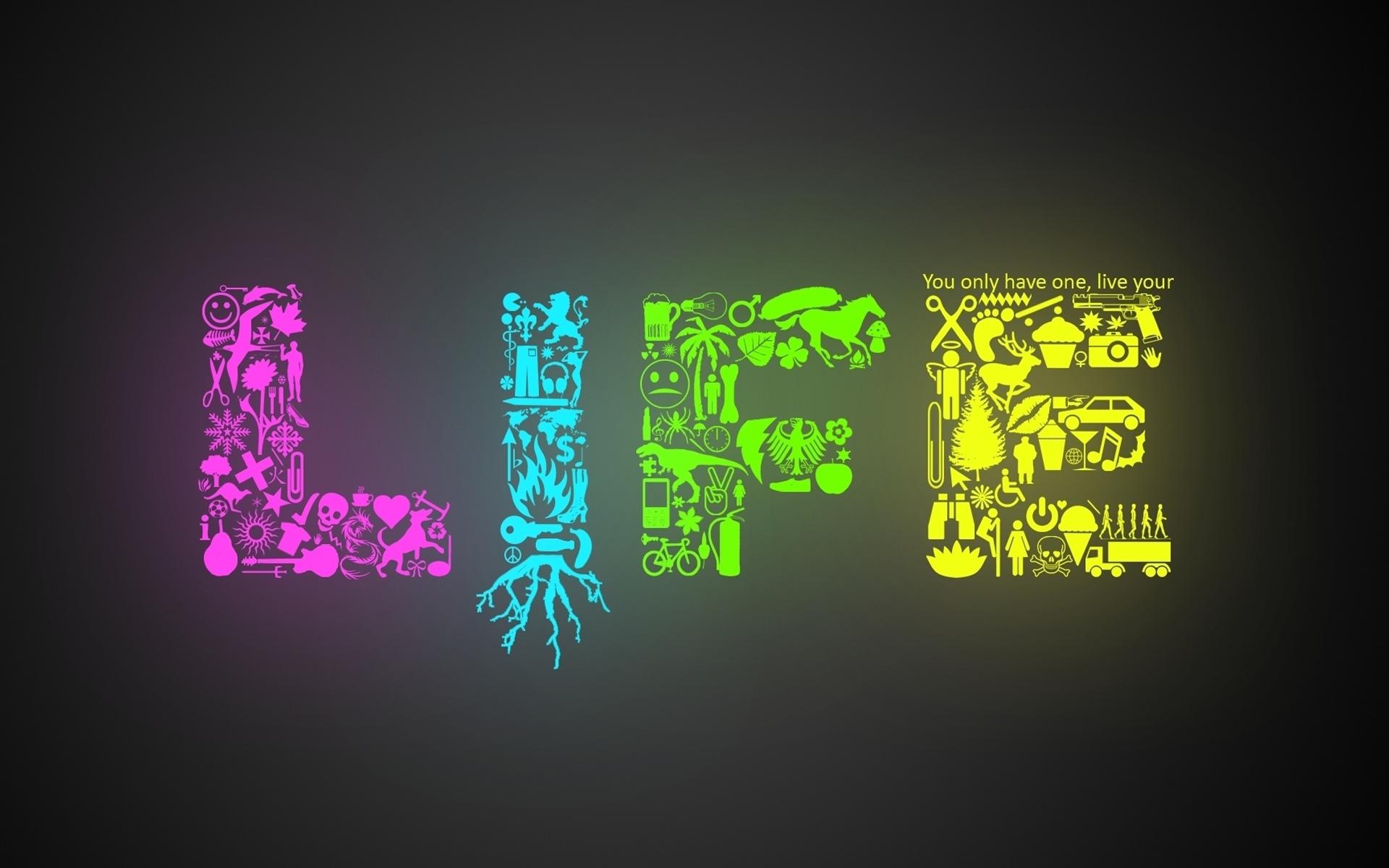 Sociální antropologie usiluje o systémovou analýzy socio-kulturních jevů v prostoru a v čase
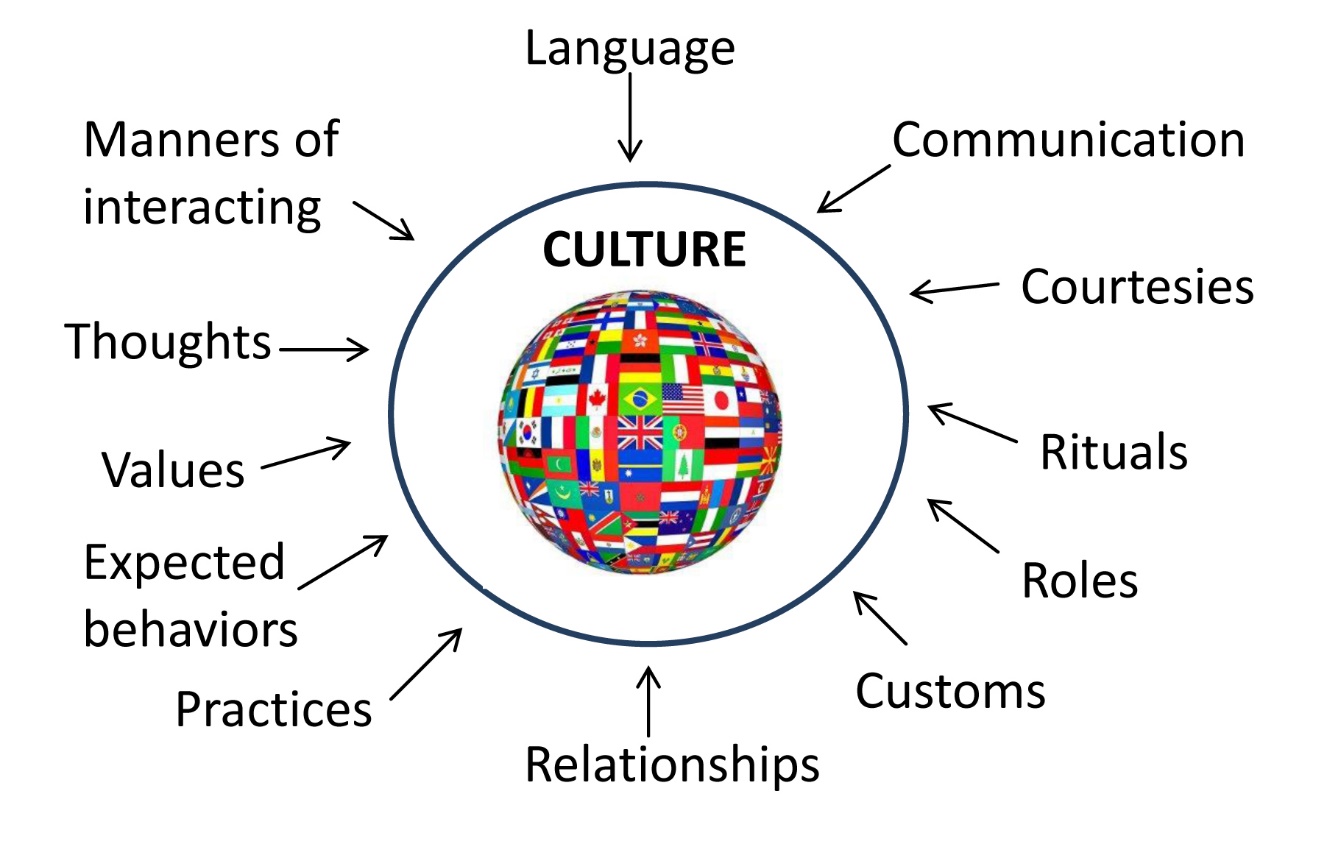 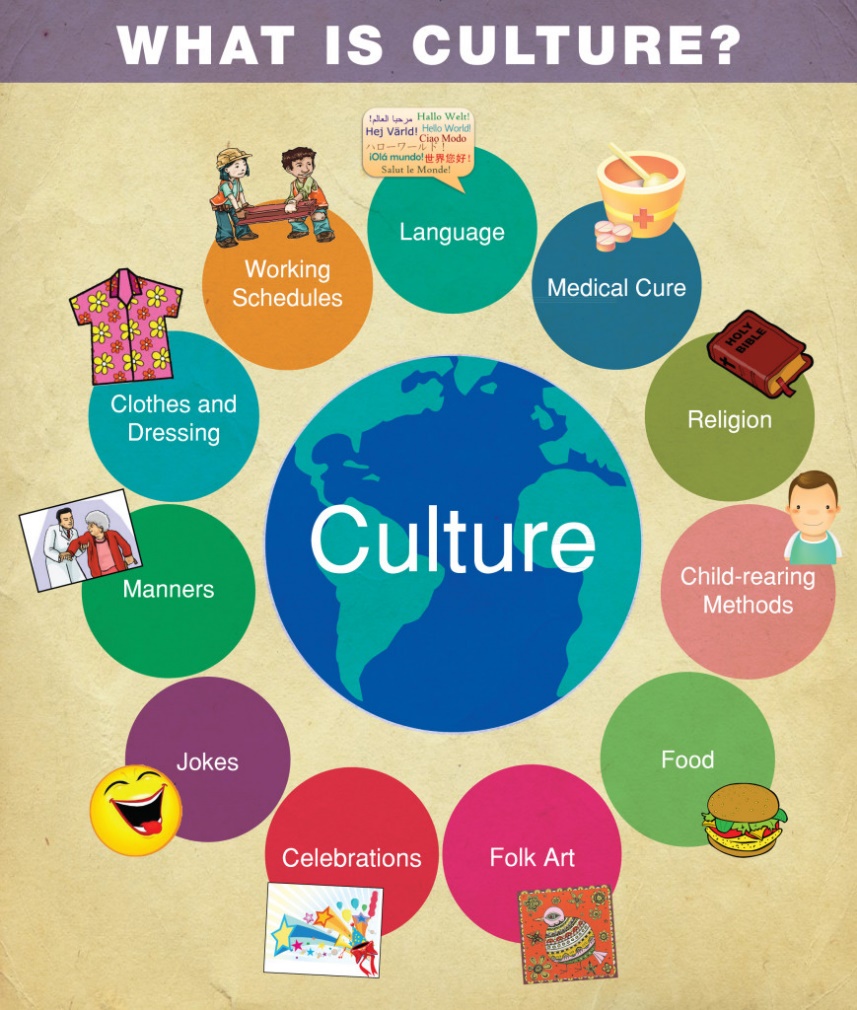 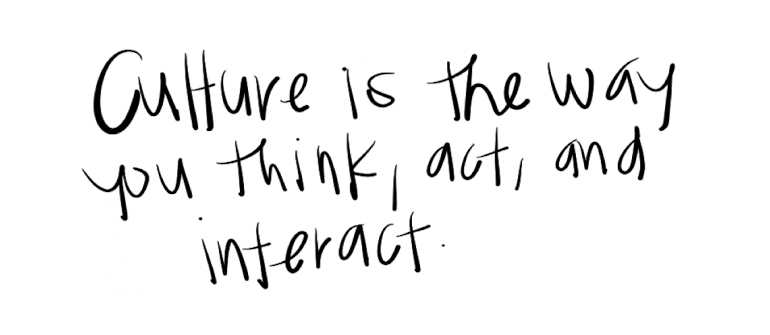 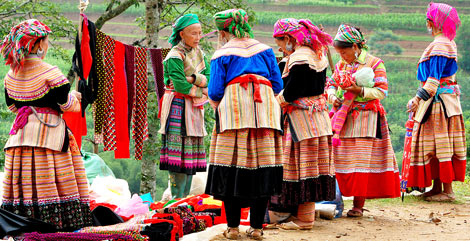 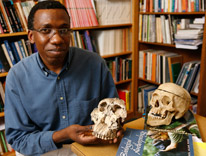 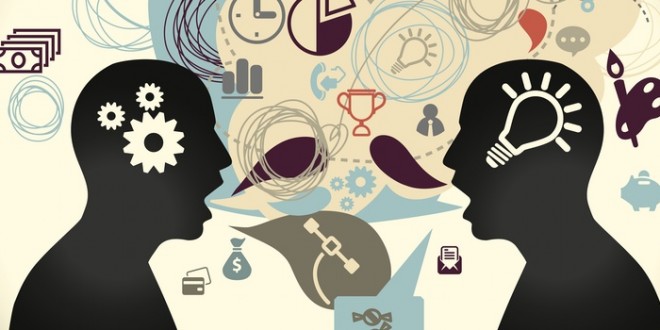 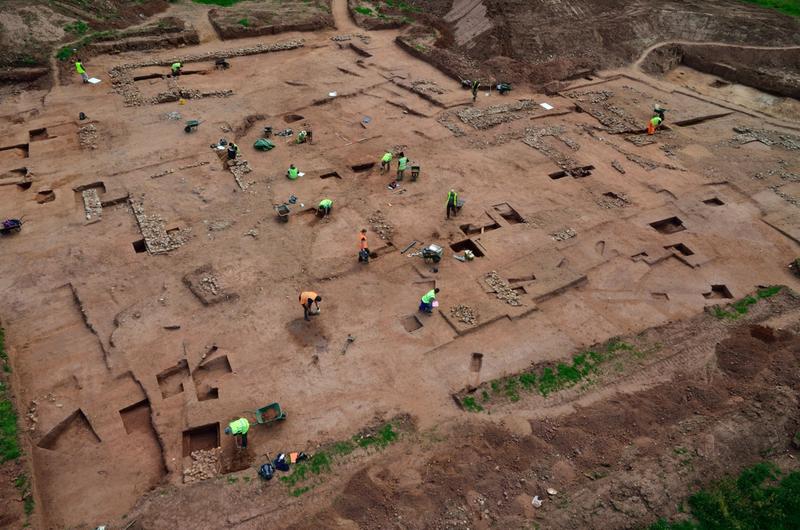 Americké pojetí antropologie
teoretická        Antropologie      aplikovaná
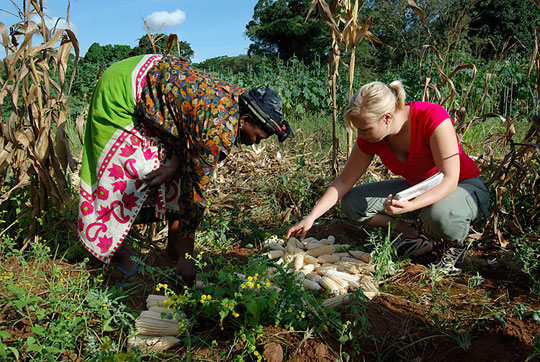 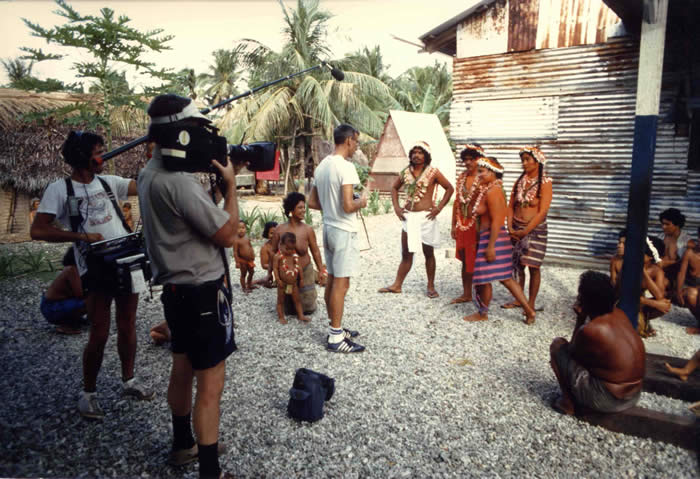 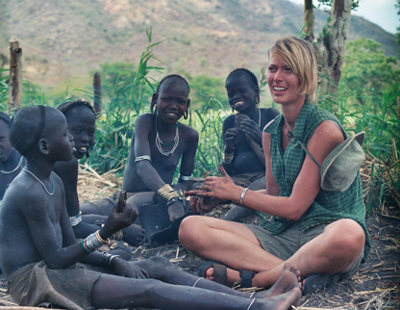 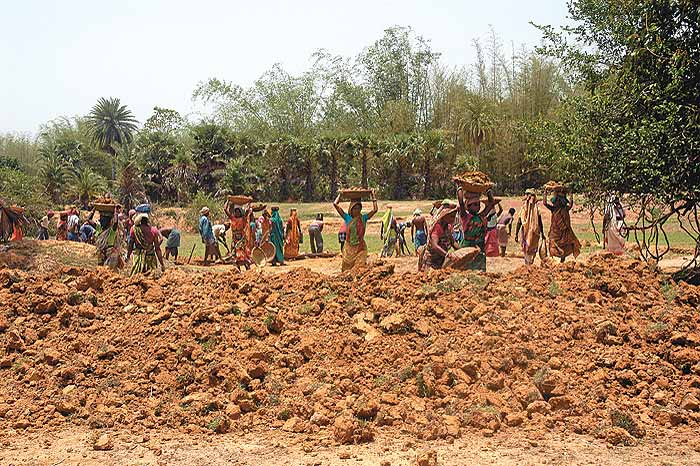 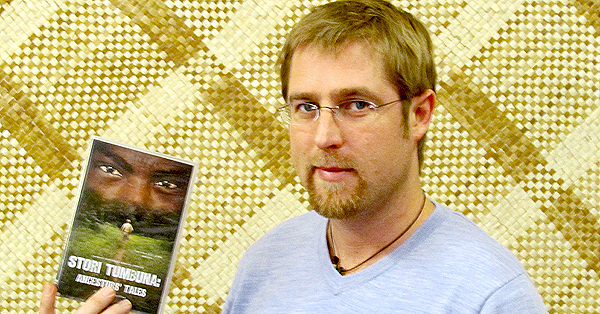 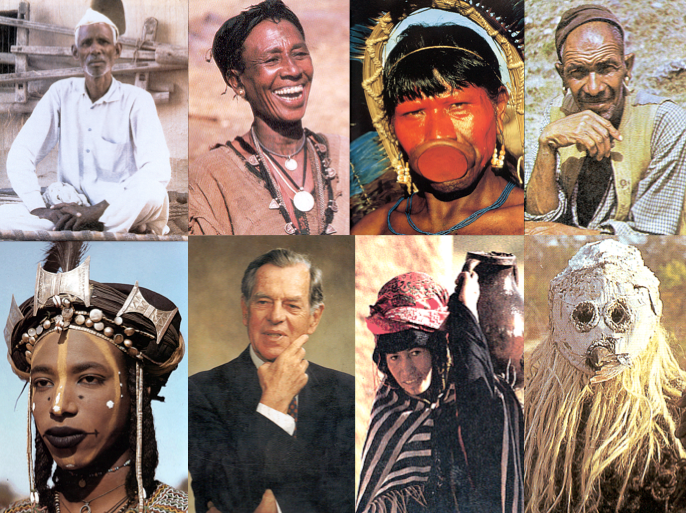 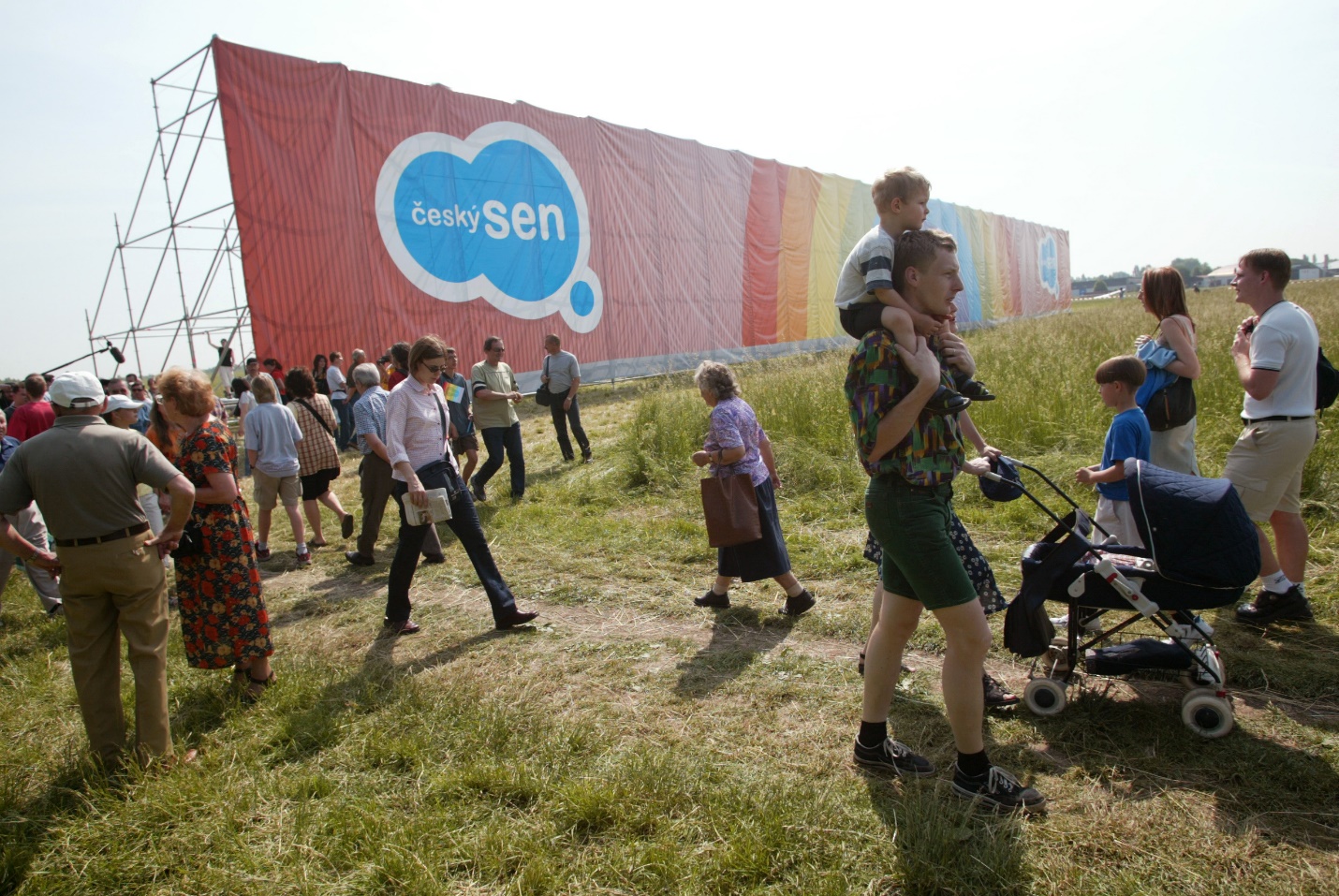 Sociologie                                     Antropologie
Sociologie						Antropologie
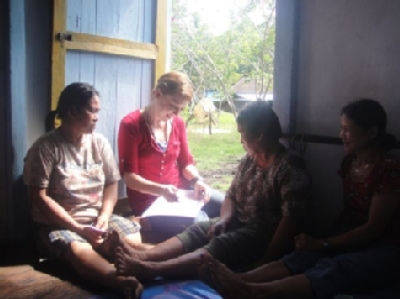 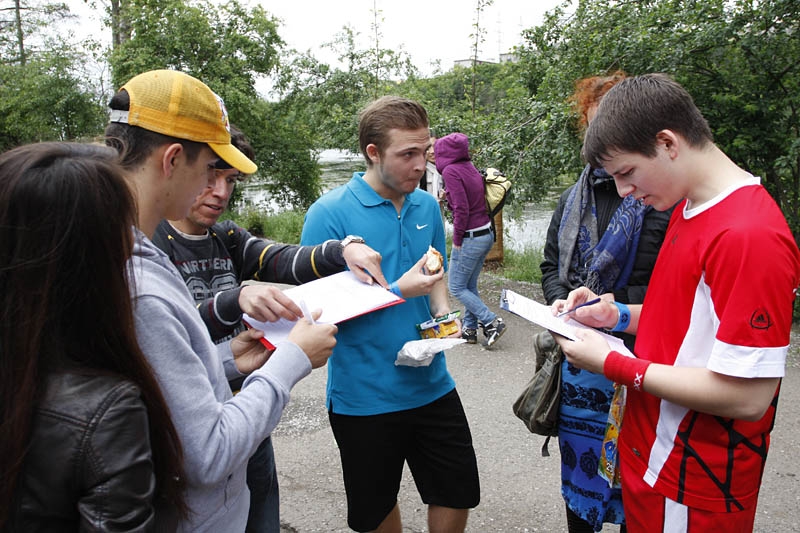 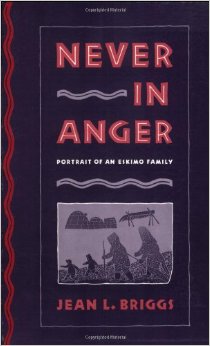 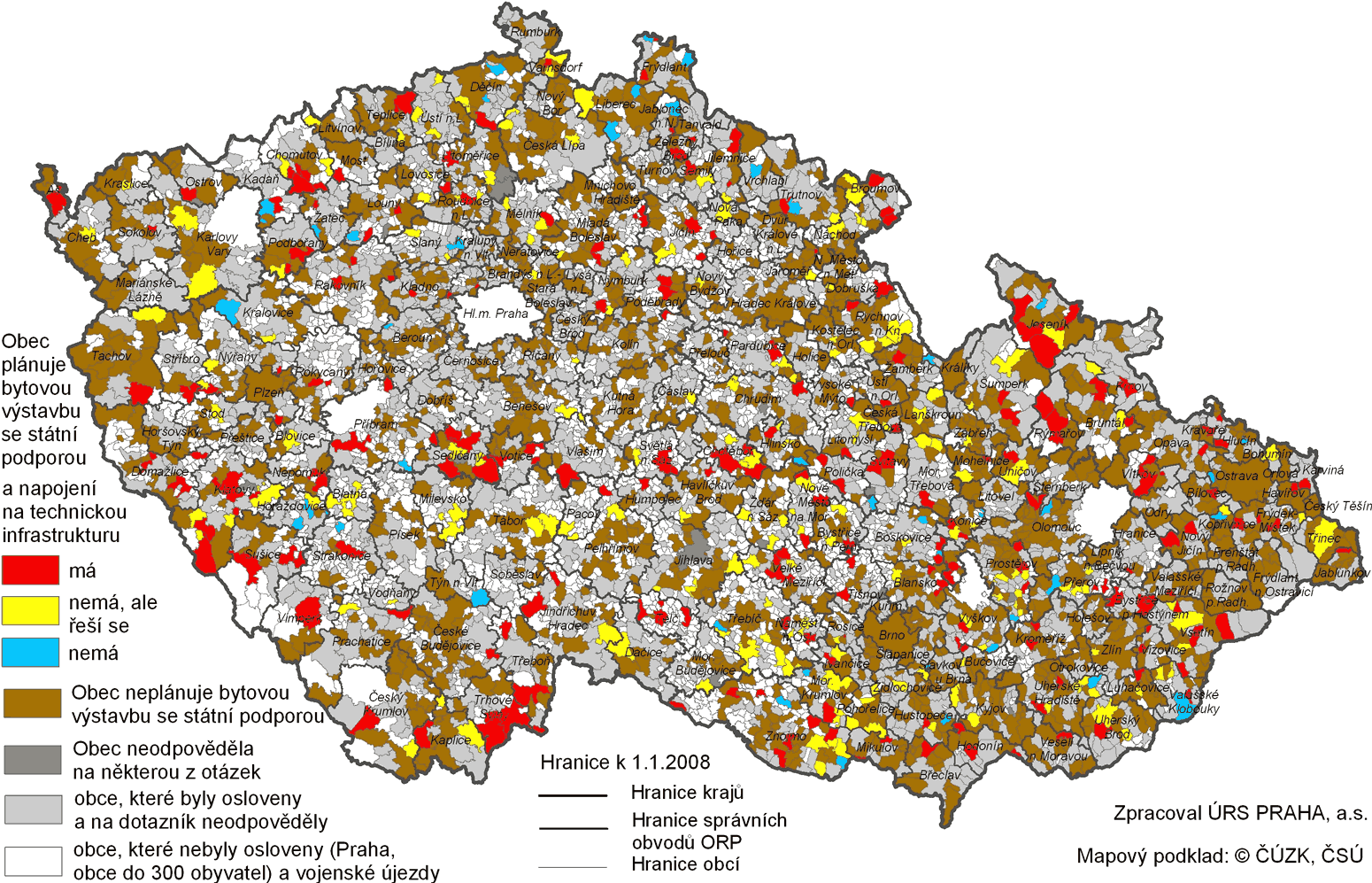 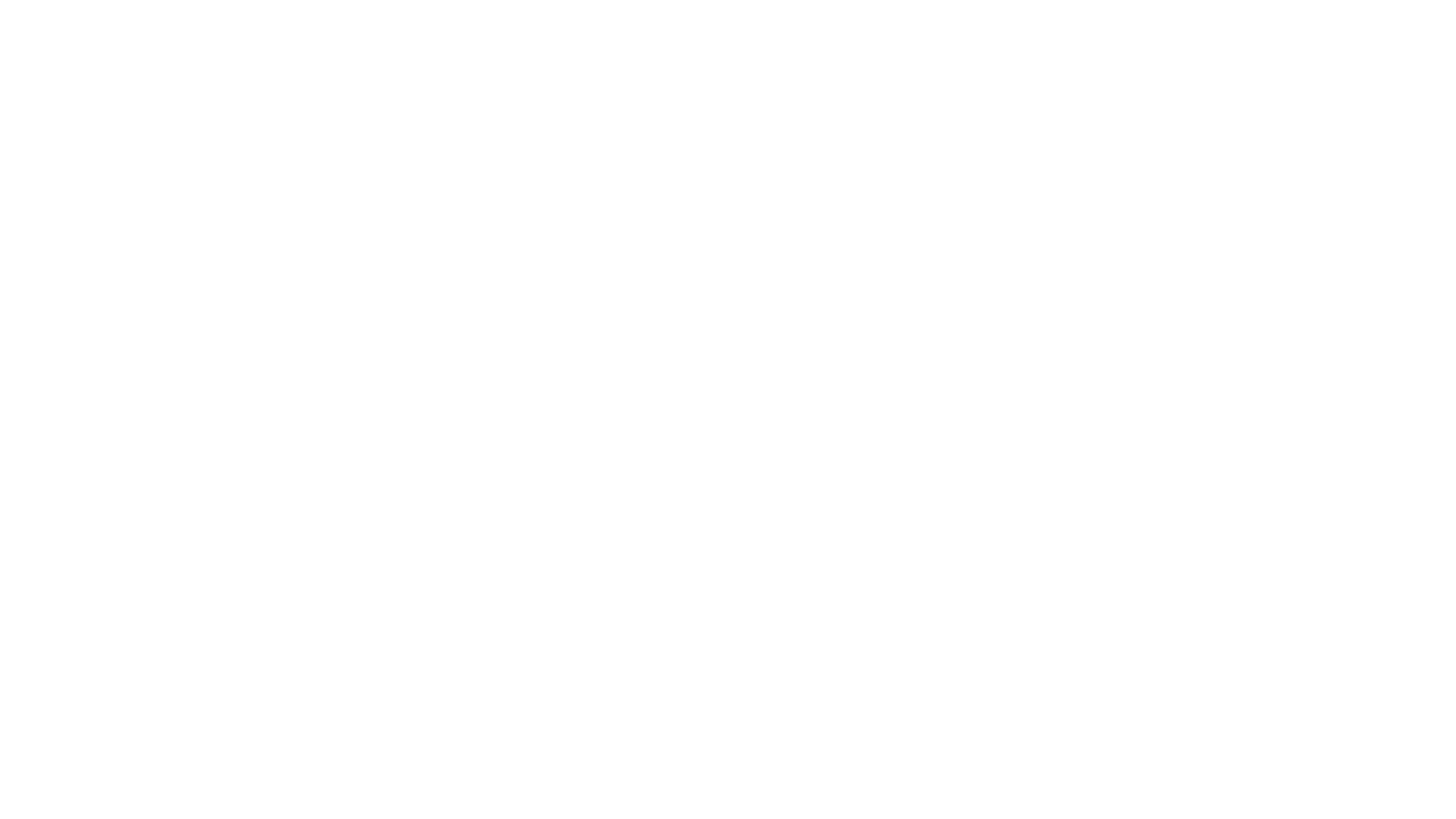 Charles Darwin
Evolucionismus
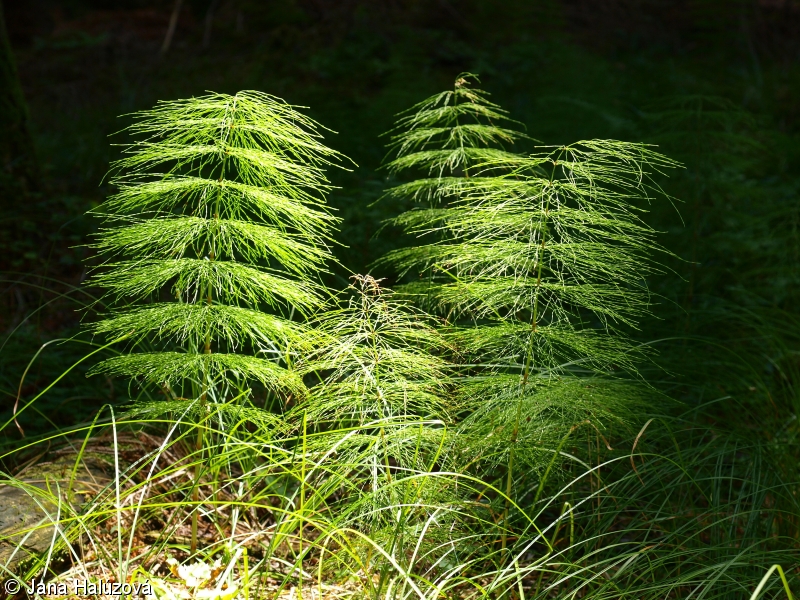 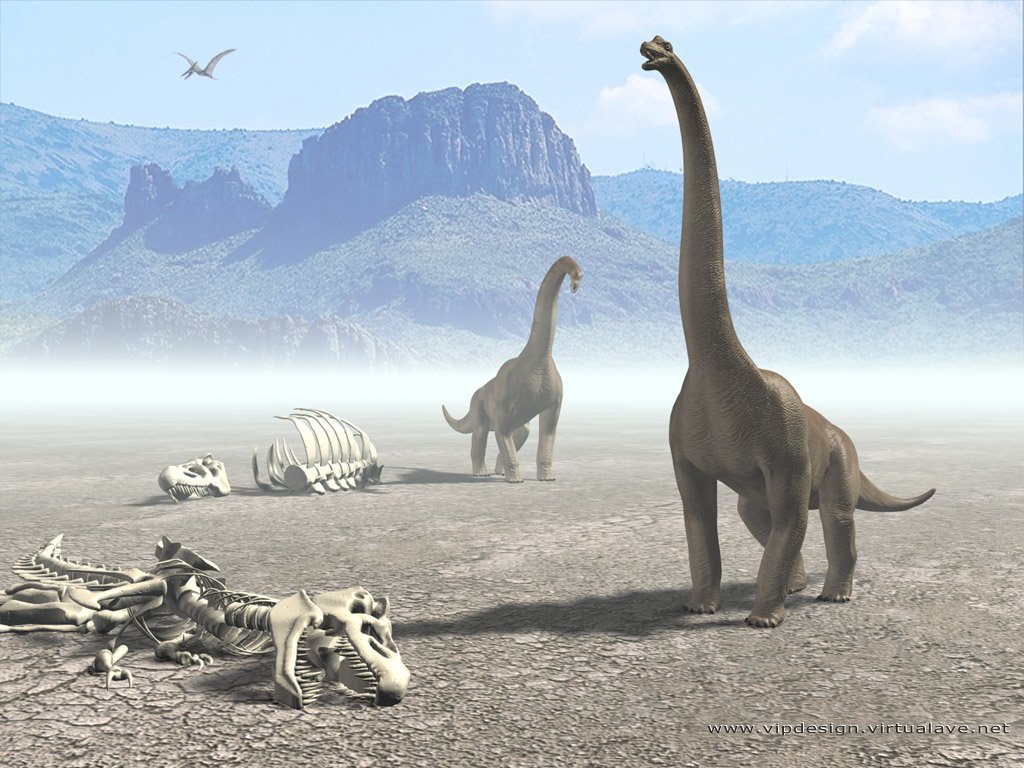 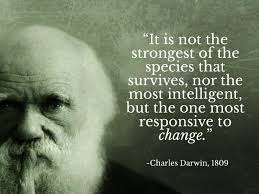 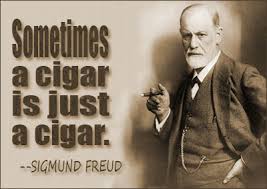 Funkcionalismus
Bronislaw Malinowski

Britská antropologická škola
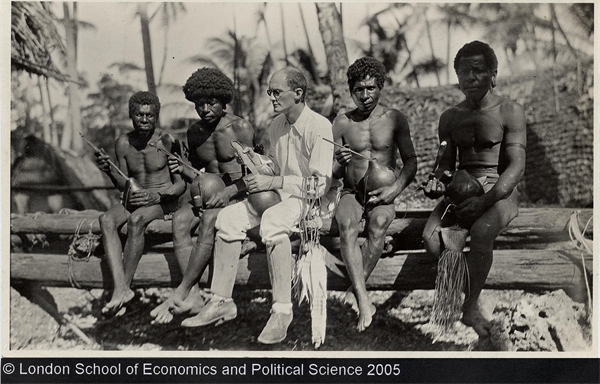 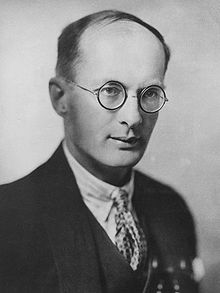 https://www.youtube.com/watch?v=TQZ6JnnlArA

	   Hodinový strojek
Kulturní relativismus
Franz Boas, Ruth Benedictová, Margaret Meadová

Americká antropologická škola
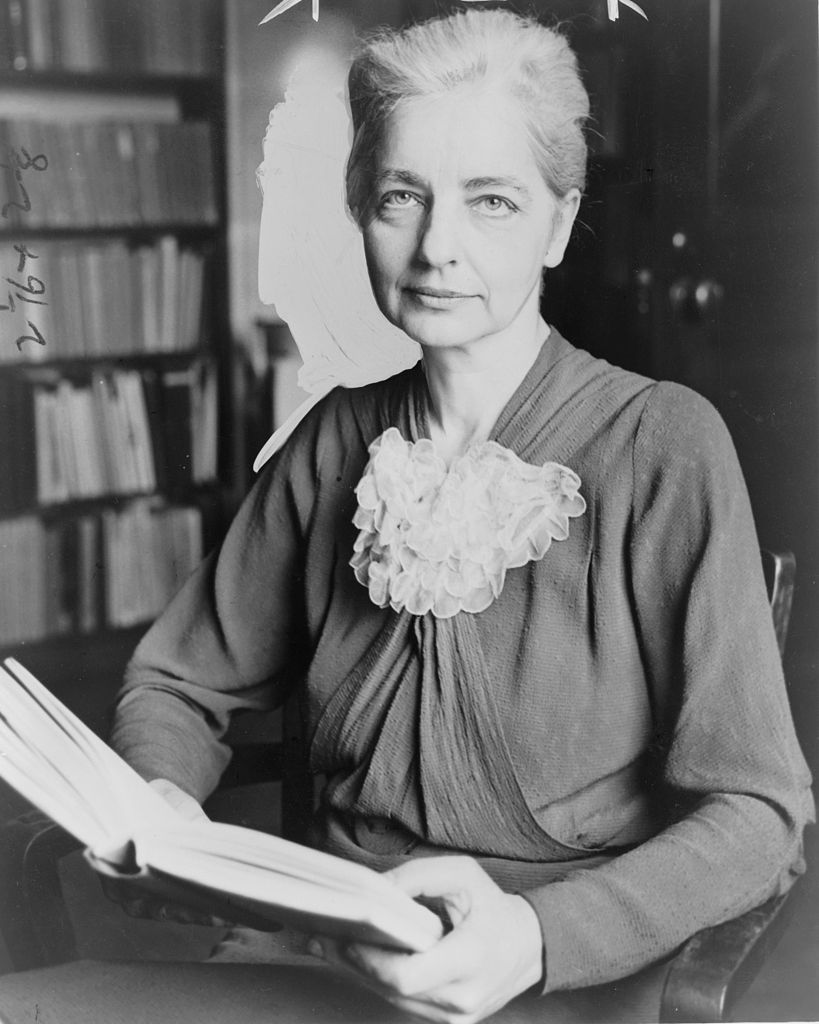 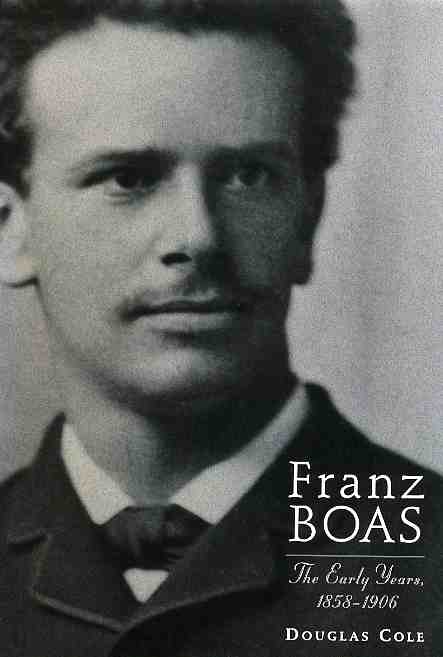 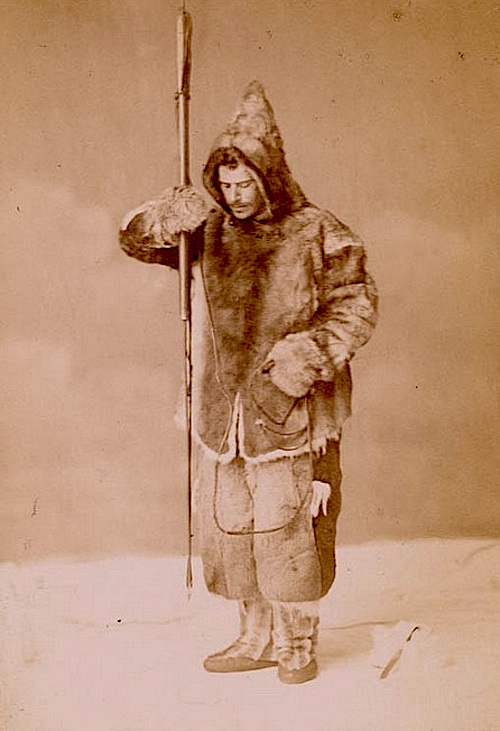 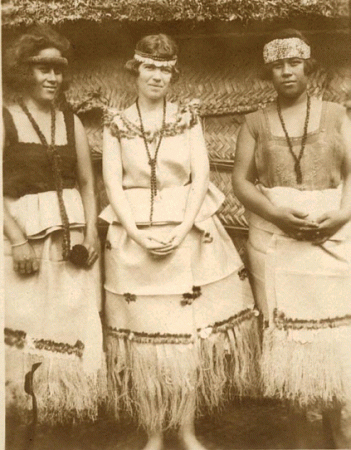 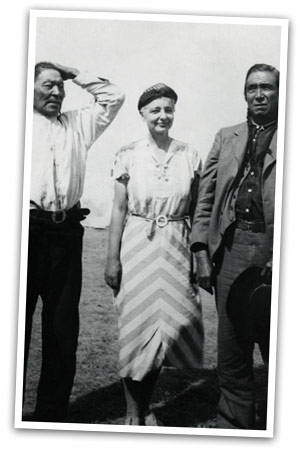 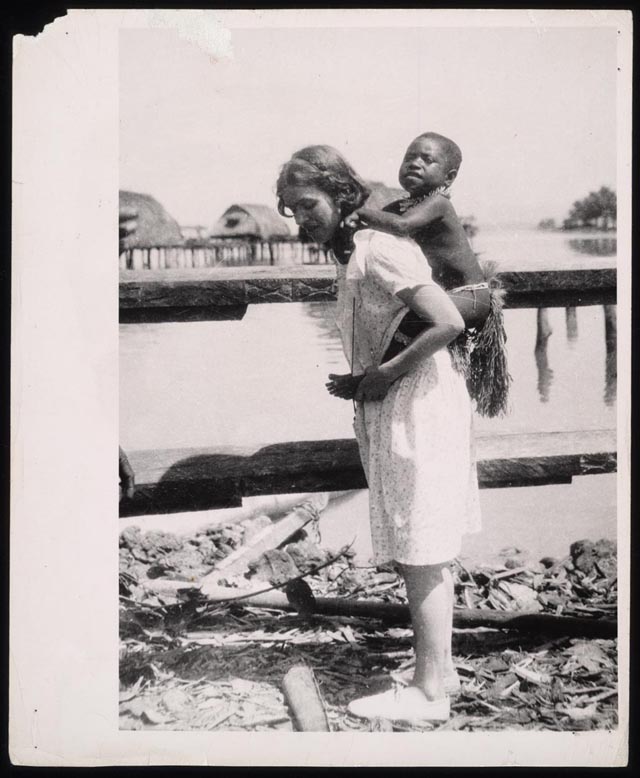 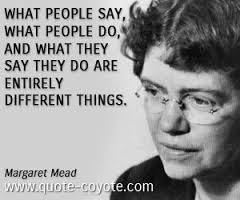 Strukturalismus
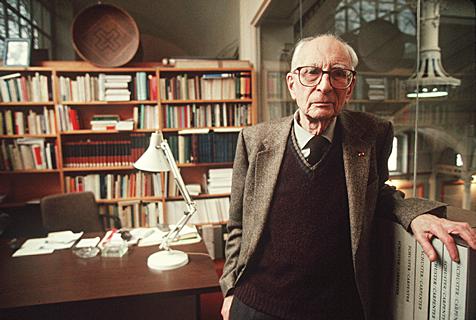 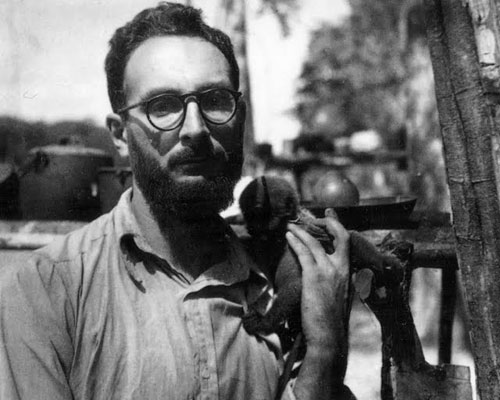 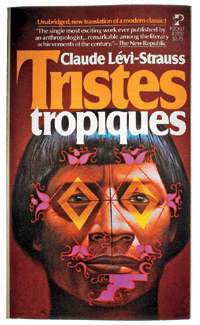 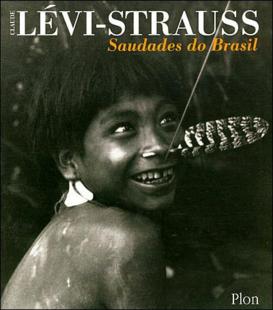 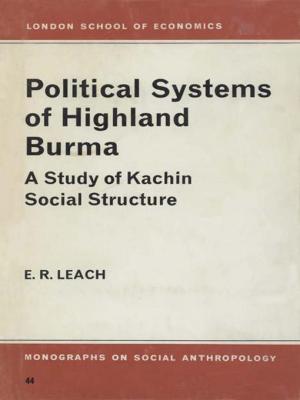 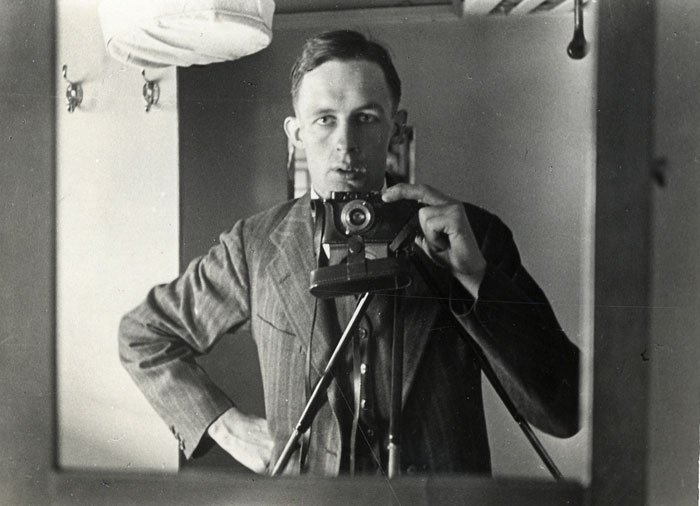 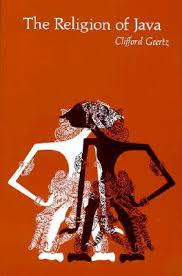 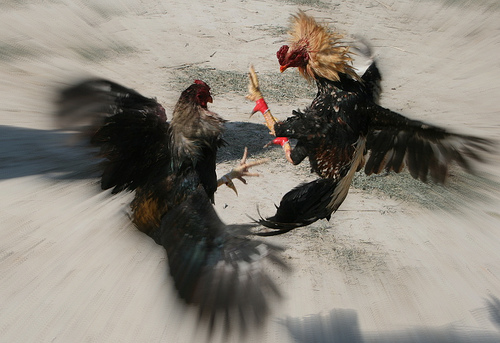 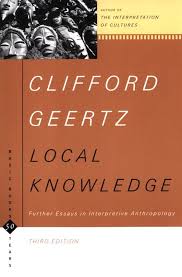 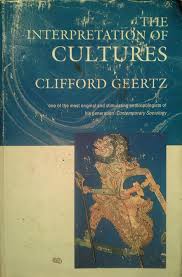 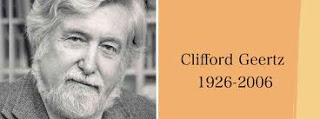